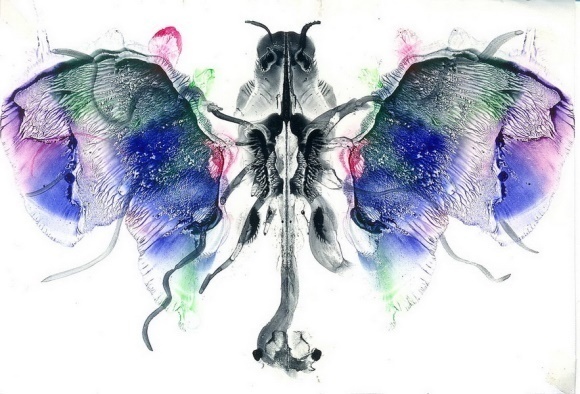 Нетрадиционные техники рисования на уроках изобразительного искусства в начальной школе
Подготовила: Самарина Э.Р., 
преподаватель ГБПОУ УМПК
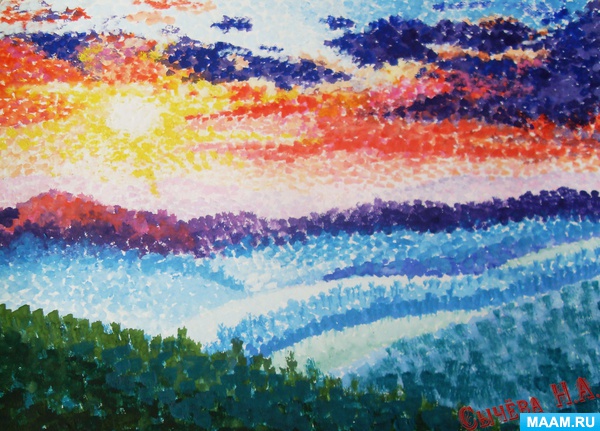 Пуантилизм
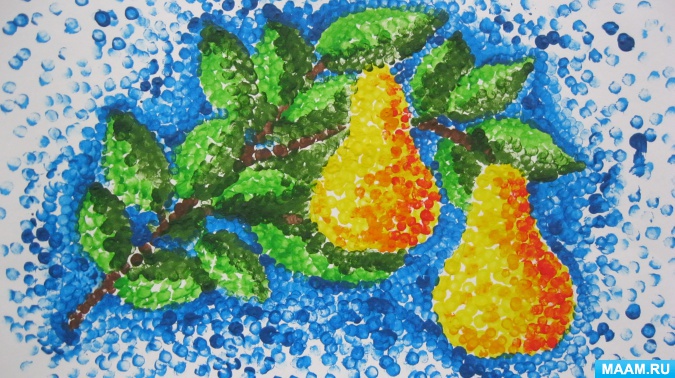 Клод Моне.Пейзаж близ Монте-Карло
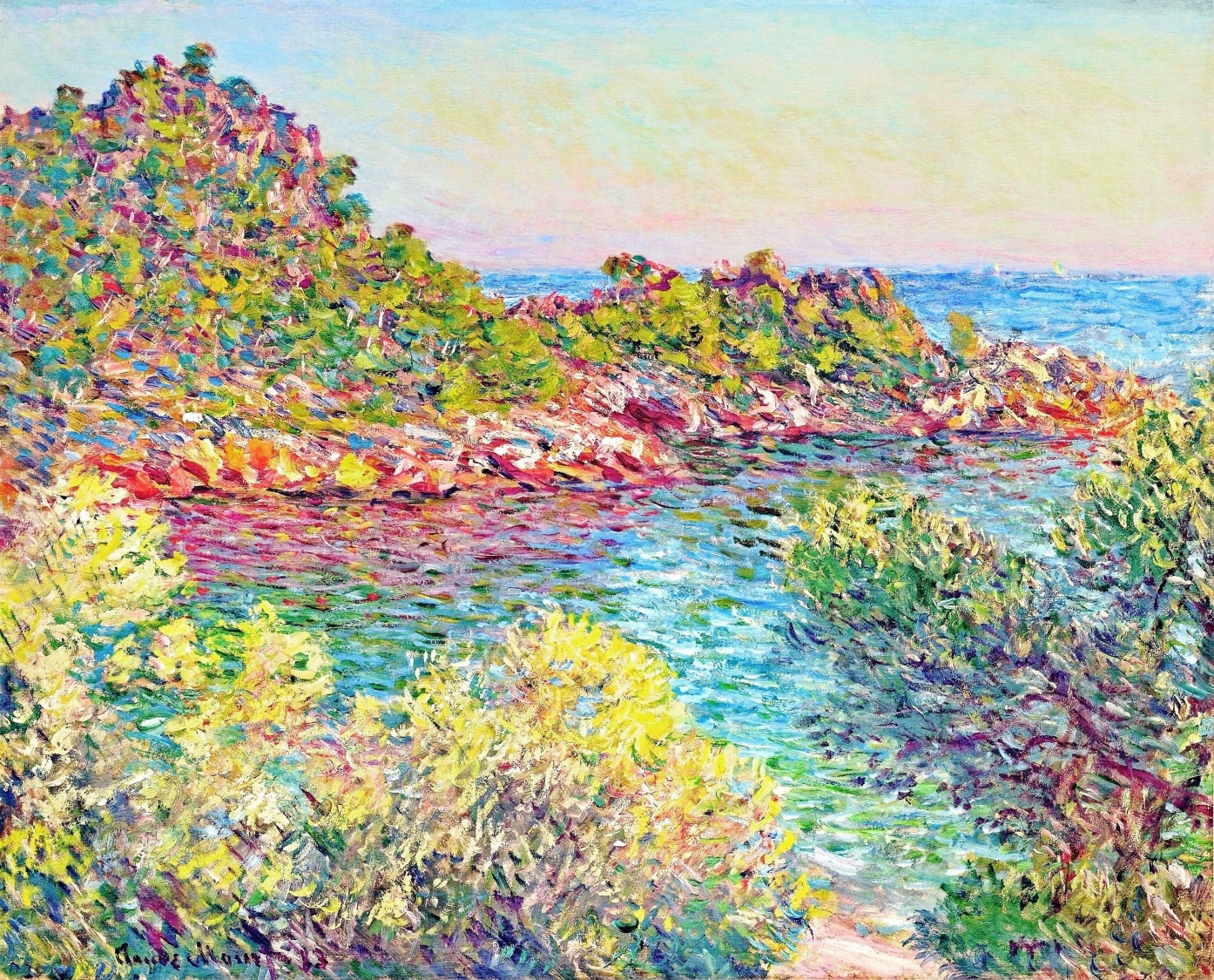 ГраттажСлово “граттаж” произошло от французского «gratter» (скрести, царапать).
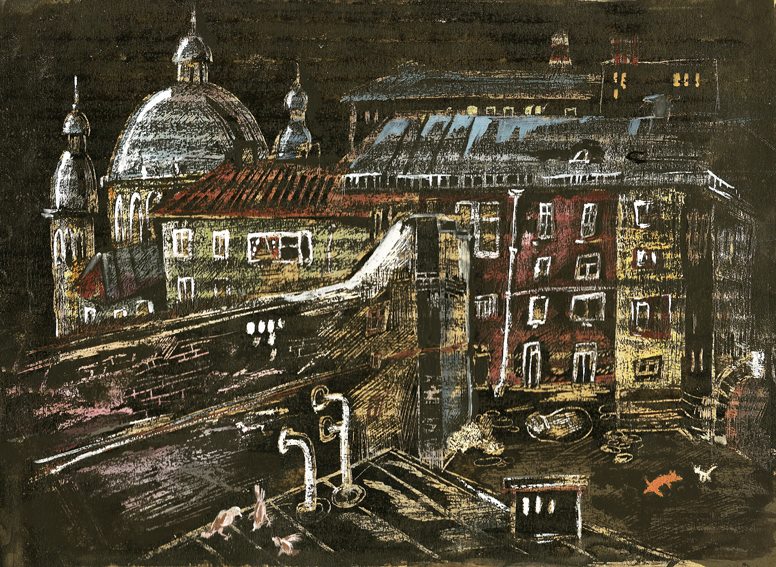 КНИЖНАЯ  ГРАФИКА МСТИСЛАВА ВАЛЕРЬЯНОВИЧА ДОБУЖИНСКОГО 1922г.Ф.М.Достоевский «Белые ночи»
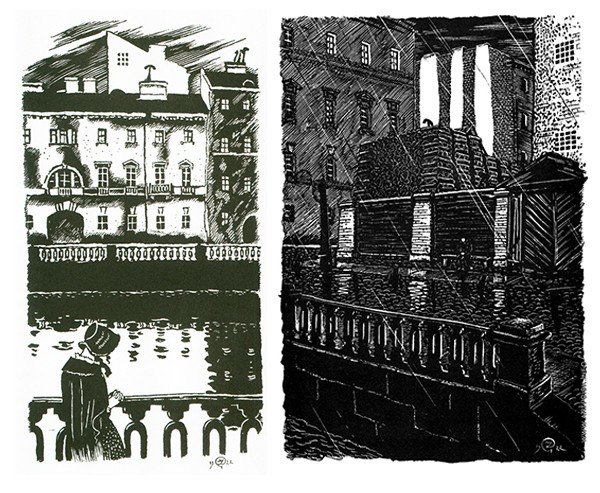 ФроттажСлово «фроттаж» происходит от французского слова «frottage» (натирание).
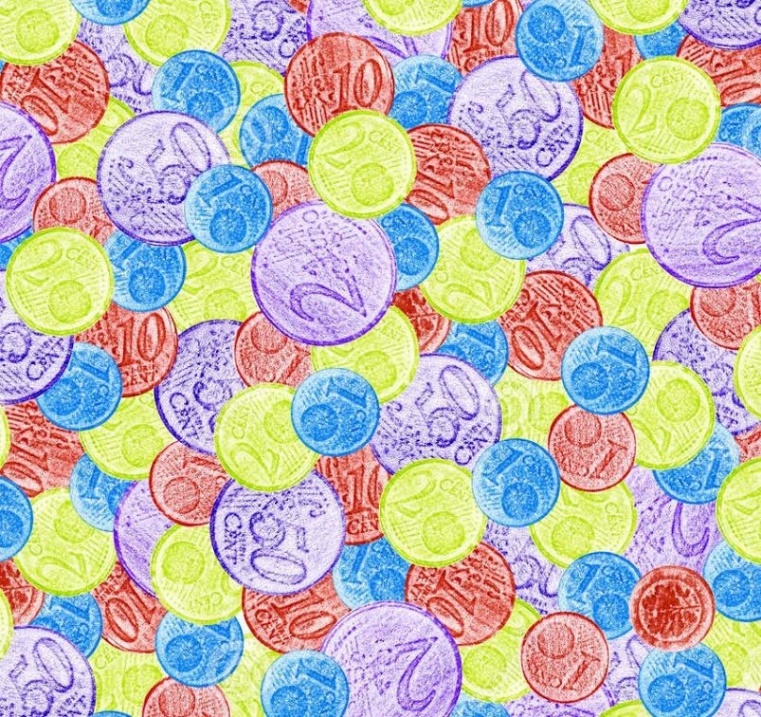 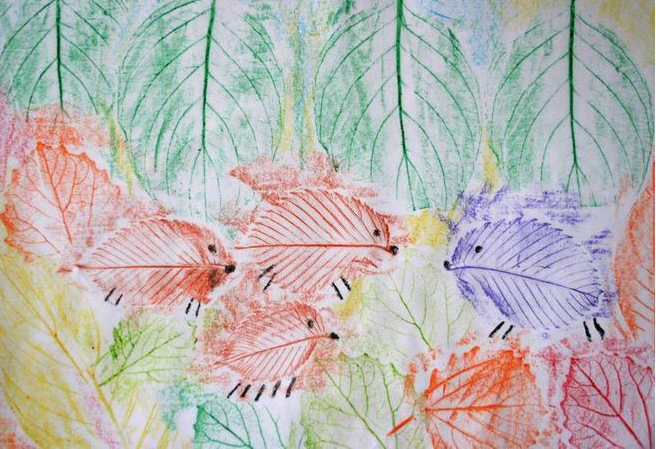 Набрызг
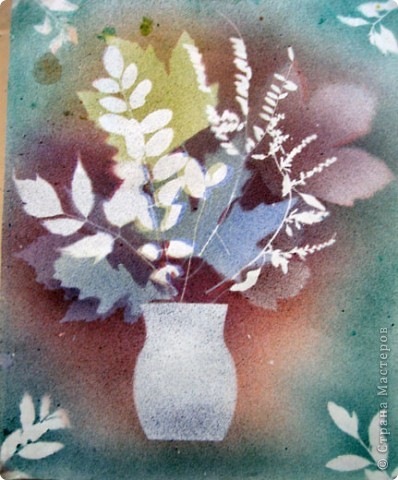 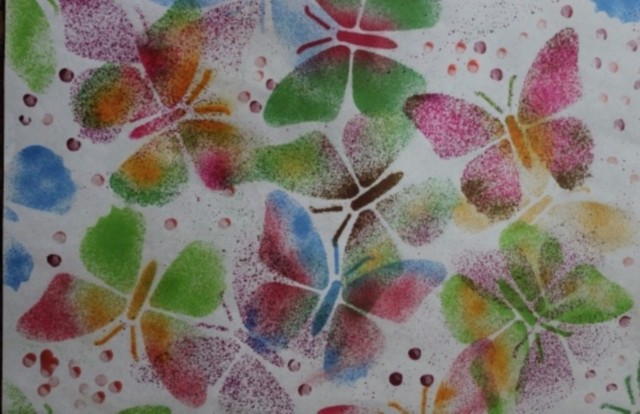 Хуа Тунан. Уличное искусство.Брызги и граффити
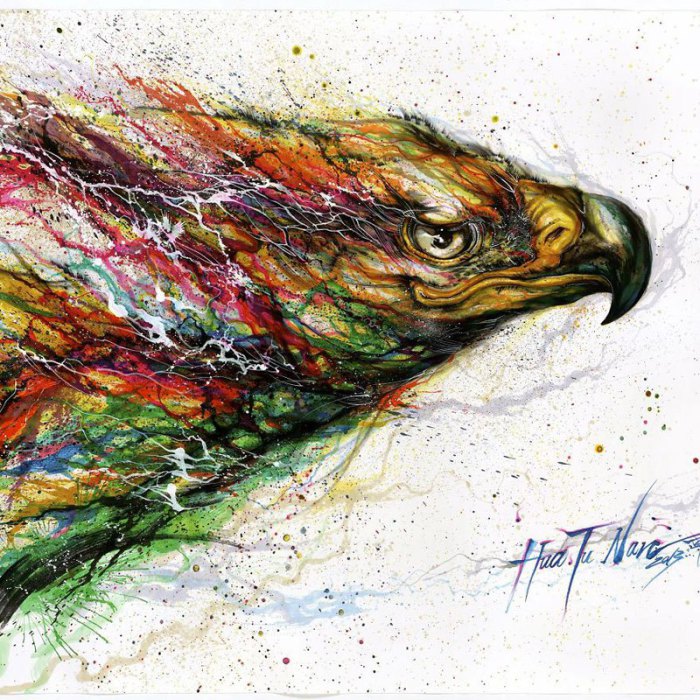 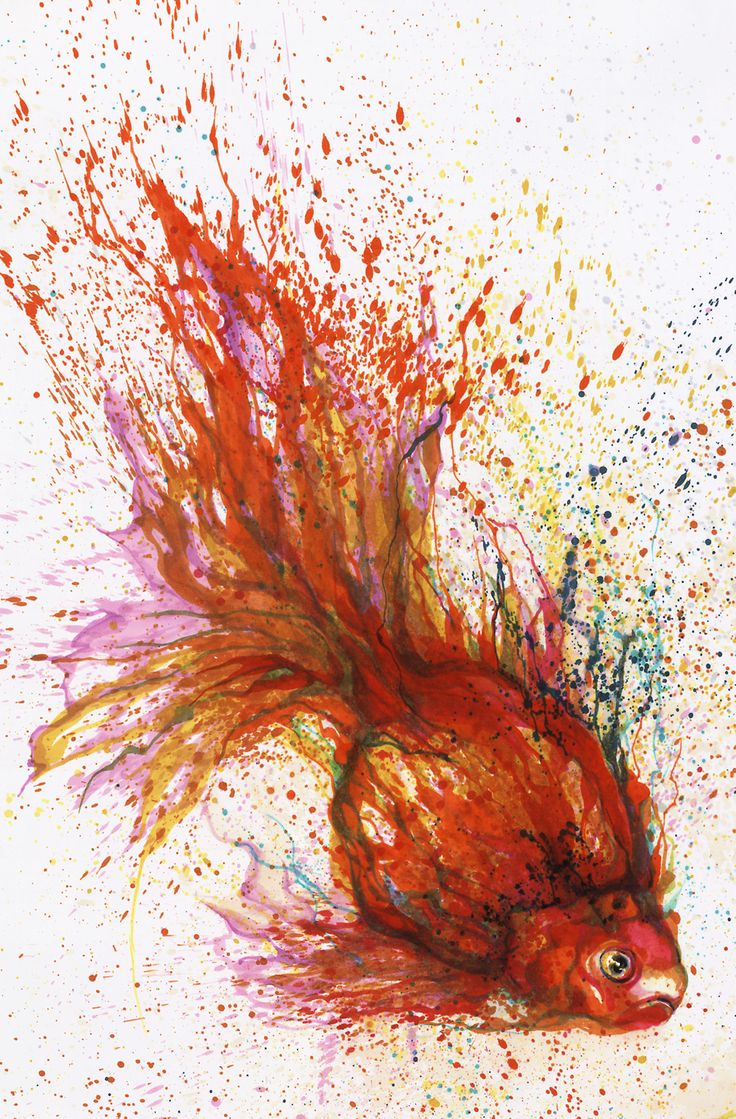 Монотипия
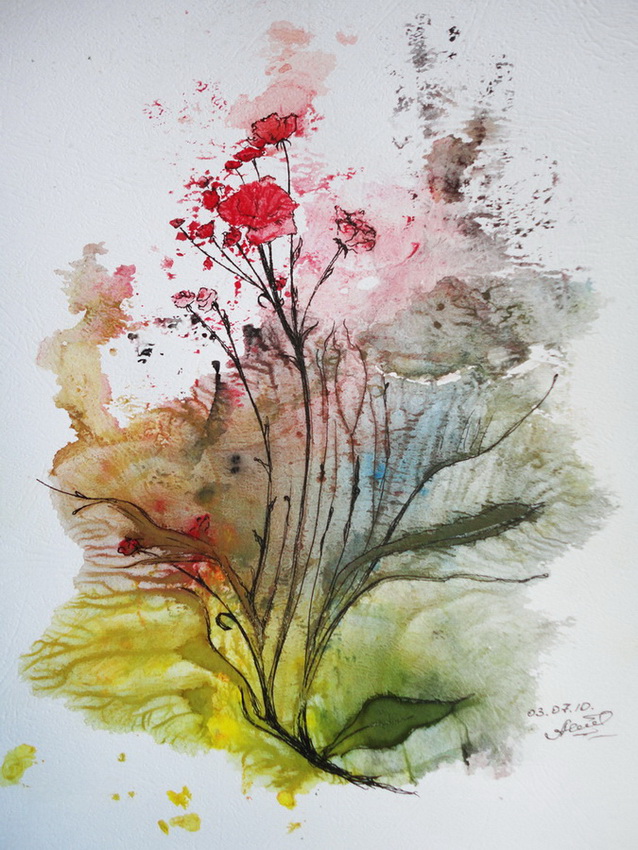 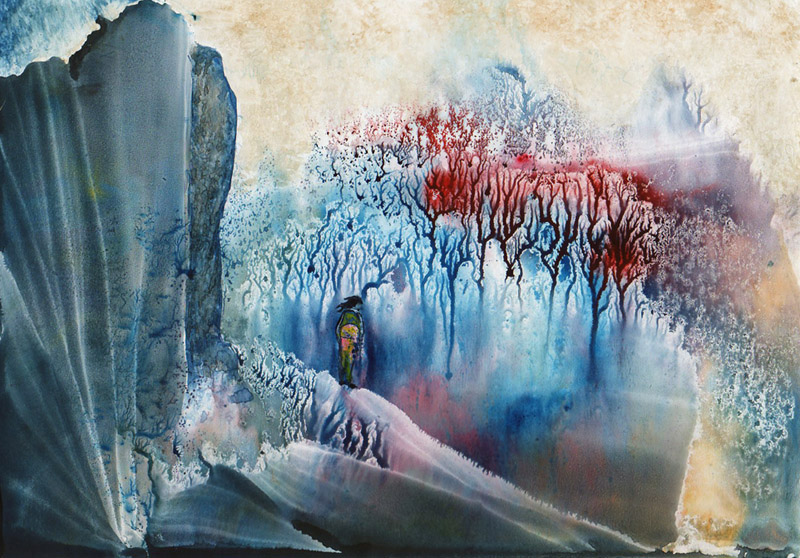 Поль Гоген. 1894г. Пастель
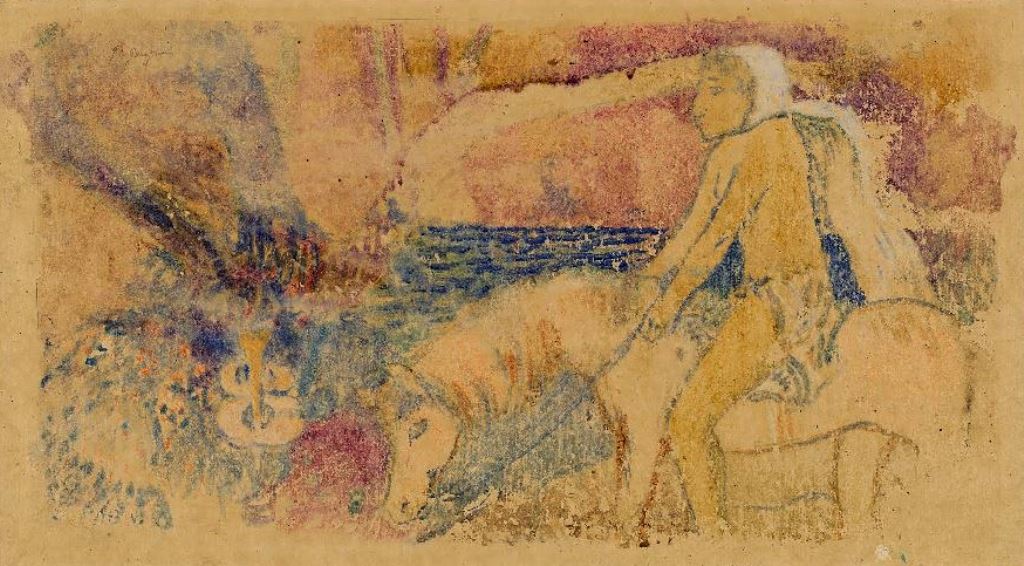 ниткография
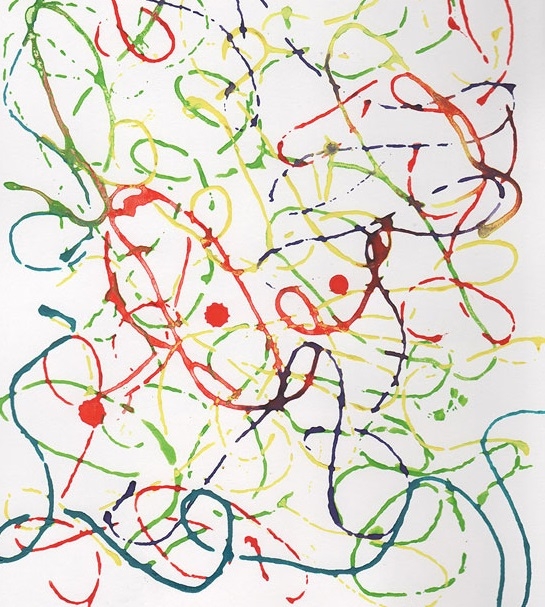 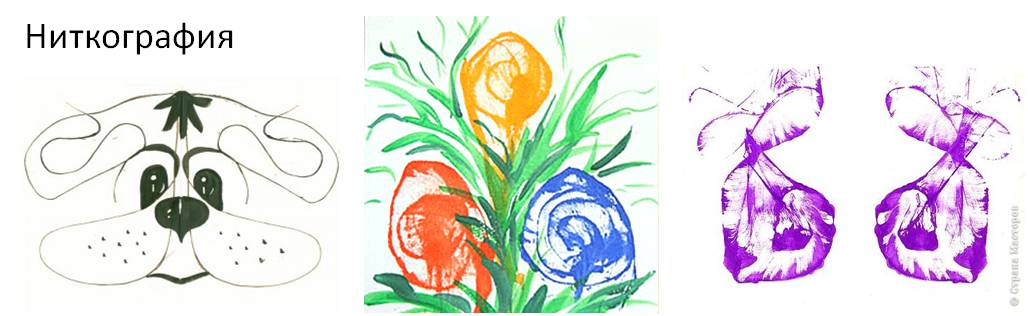 Рисование мыльными пузырями
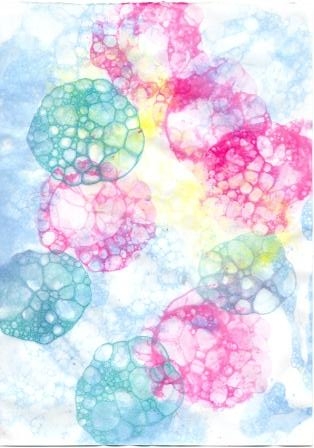 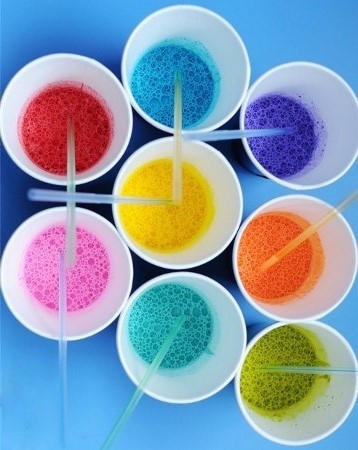 Рисование отпечатками
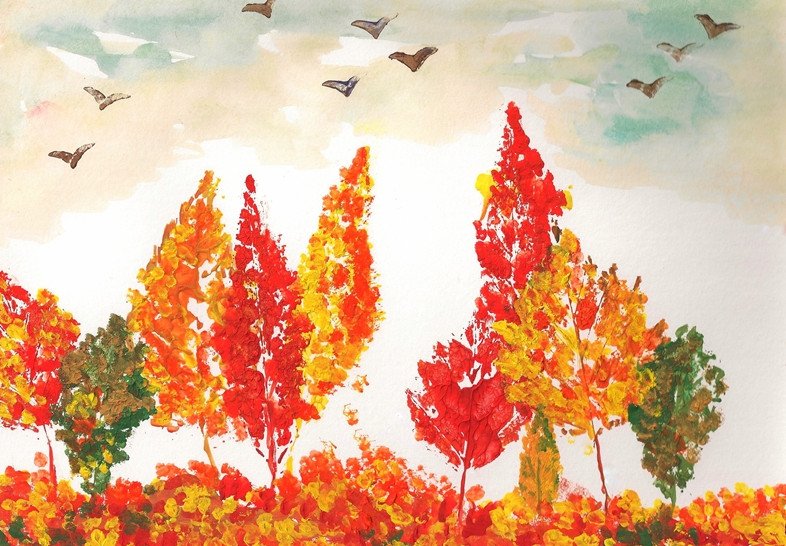 Рисование воском и акварелью
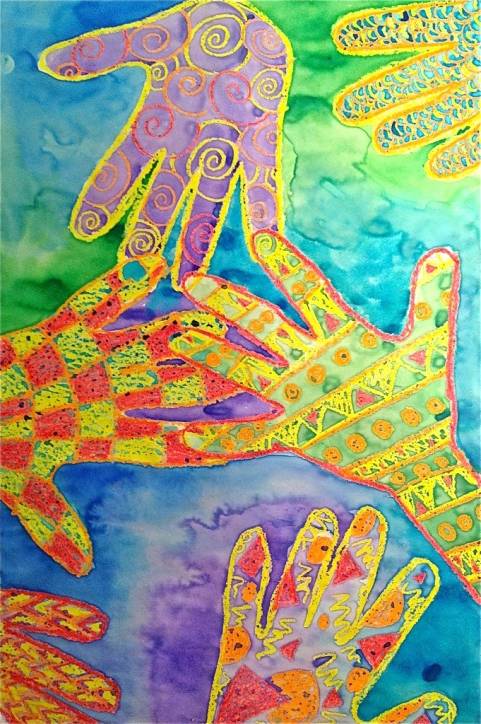 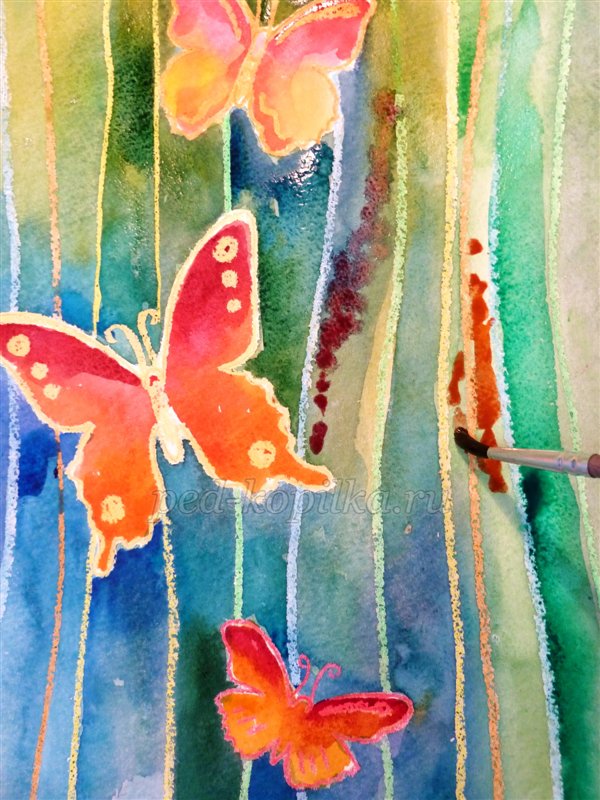 Рисование «сухой» кистью
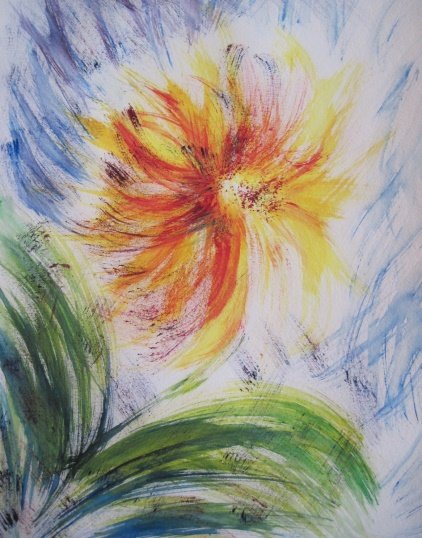 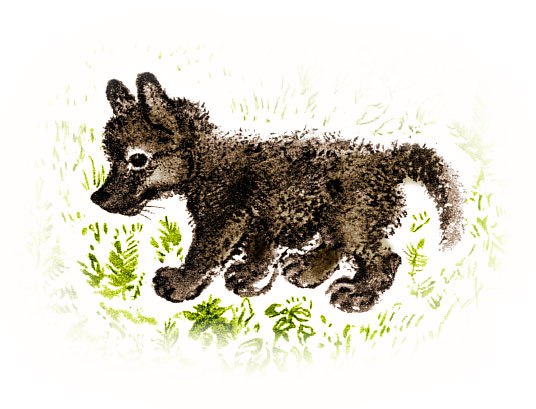 КЛЯКСОГРАФИЯ
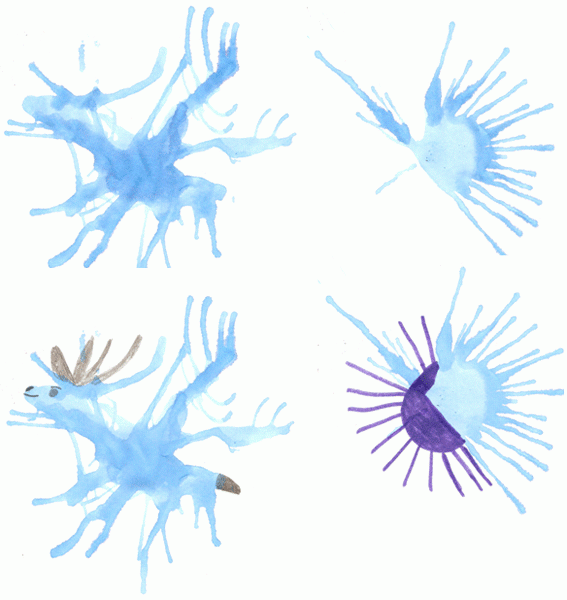 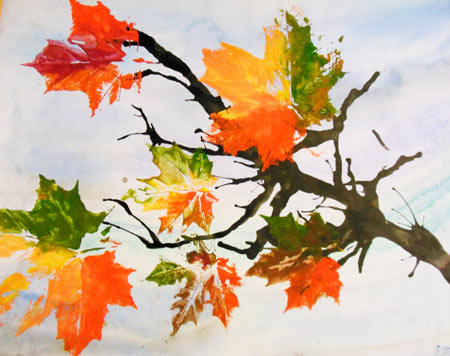 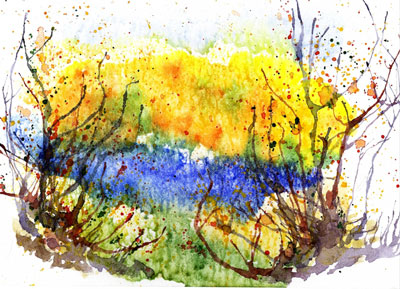 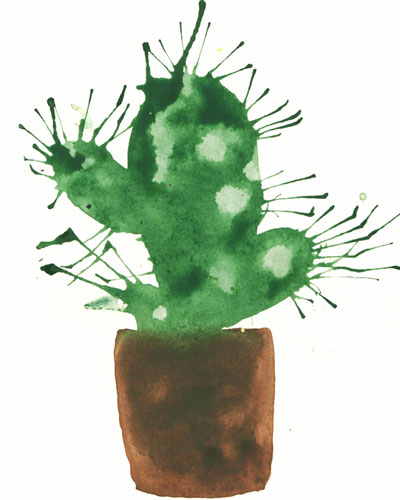 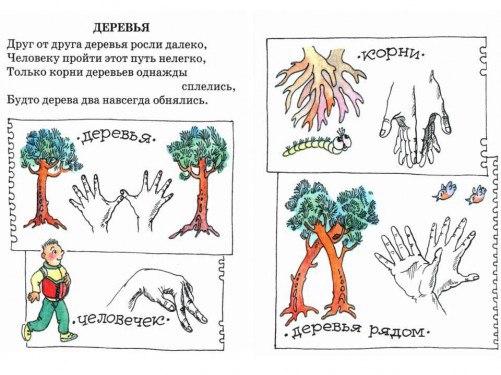 Нетрадиционные изобразительные техники
– это использование неспецифических изобразительных инструментов и материалов для стимулирования творческой активности детей.
Проведение уроков  с использованием нетрадиционных техник: 
 побуждает детей к творческим поискам и решениям;
 учит детей работать с разнообразным материалом; 
 учит свободно выражать свой замысел;
 развивает чувство композиции, ритма, колорита и цветовосприятие; чувство фактурности и объёмности; 
развивает творческие способности, воображение и полёт фантазии, художественный вкус 
развивает пространственное мышление; 
тренирует мелкую моторику рук;
развивает уверенность в своих силах
воспитывает аккуратность, целеустремленность.